Urology Faculty Meeting: Resources for Researchers at UVA
Christine Ibilibor, M.D., M.Sc.
Assistant Professor
Division of Urologic Oncology
Department of Urology
University of Virginia

5/17/2024
Consultation Resources
Ask a Librarian
Department of Public Health
iTHRIV portal
Ask a Librarian
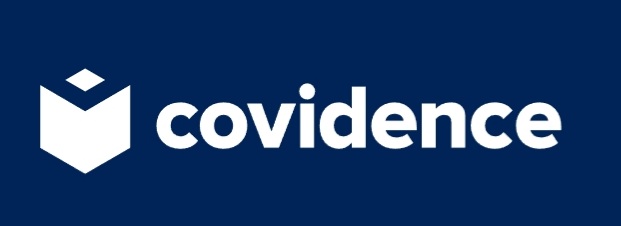 Department of Public Health
iTHRIV portal and TriNetX
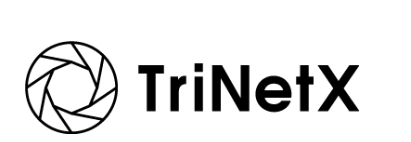 Funding Resources
School of Medicine Funding Opportunities
UVA Cancer Center Funding Opportunities
School of Medicine Funding Opportunities
UVA Cancer Center Funding Opportunities